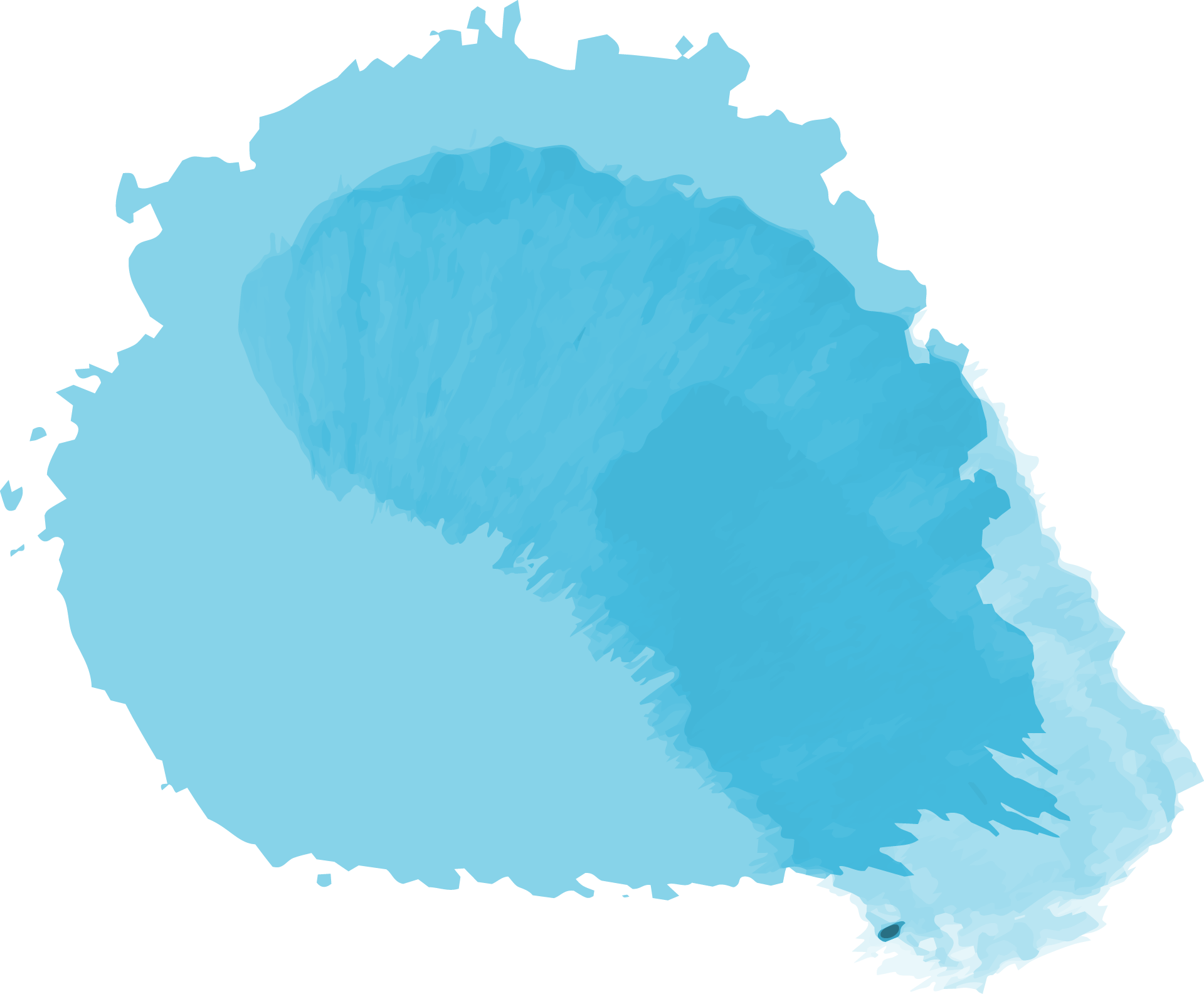 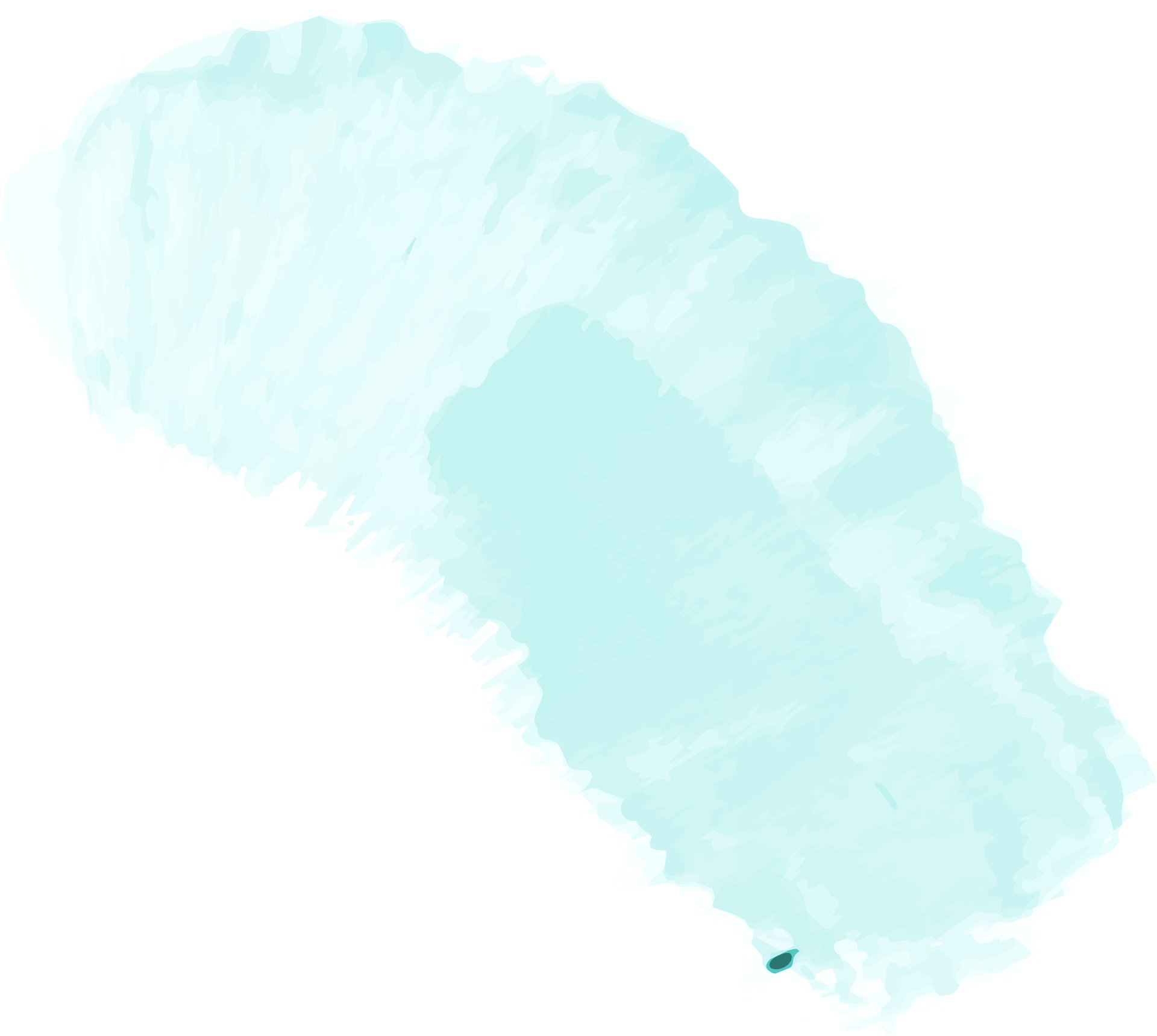 Karakteristik siswa & bimbingan di SD
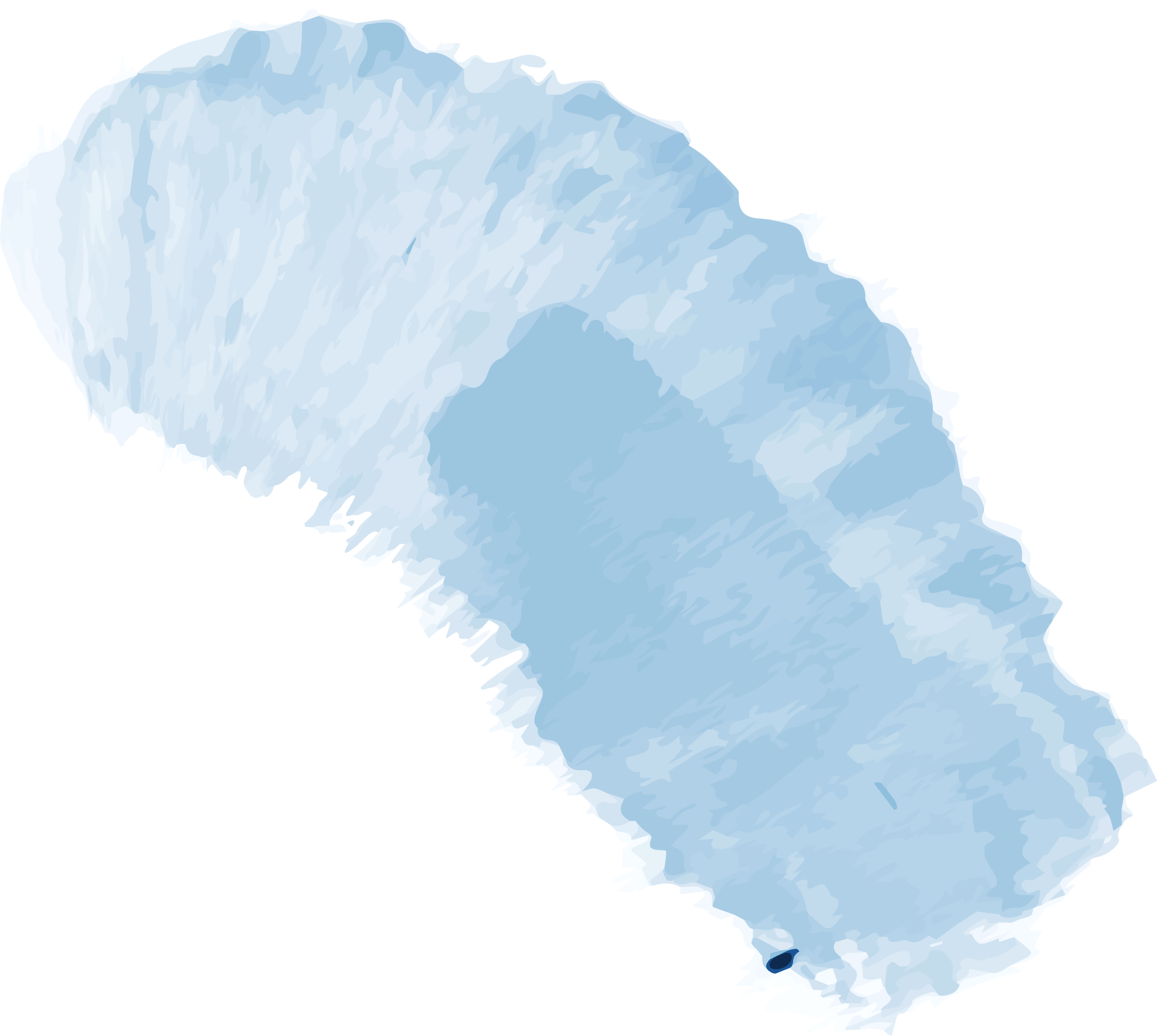 Siti Fatimahtun Zahra, S.Sos., M.Pd
Tujuan bab ini adalah :
1. Mahasiswa memahami karakteristik siswa di SD
2. Mahasiswa memahami bimbingan di SD
A. Karakteristik Siswa SD
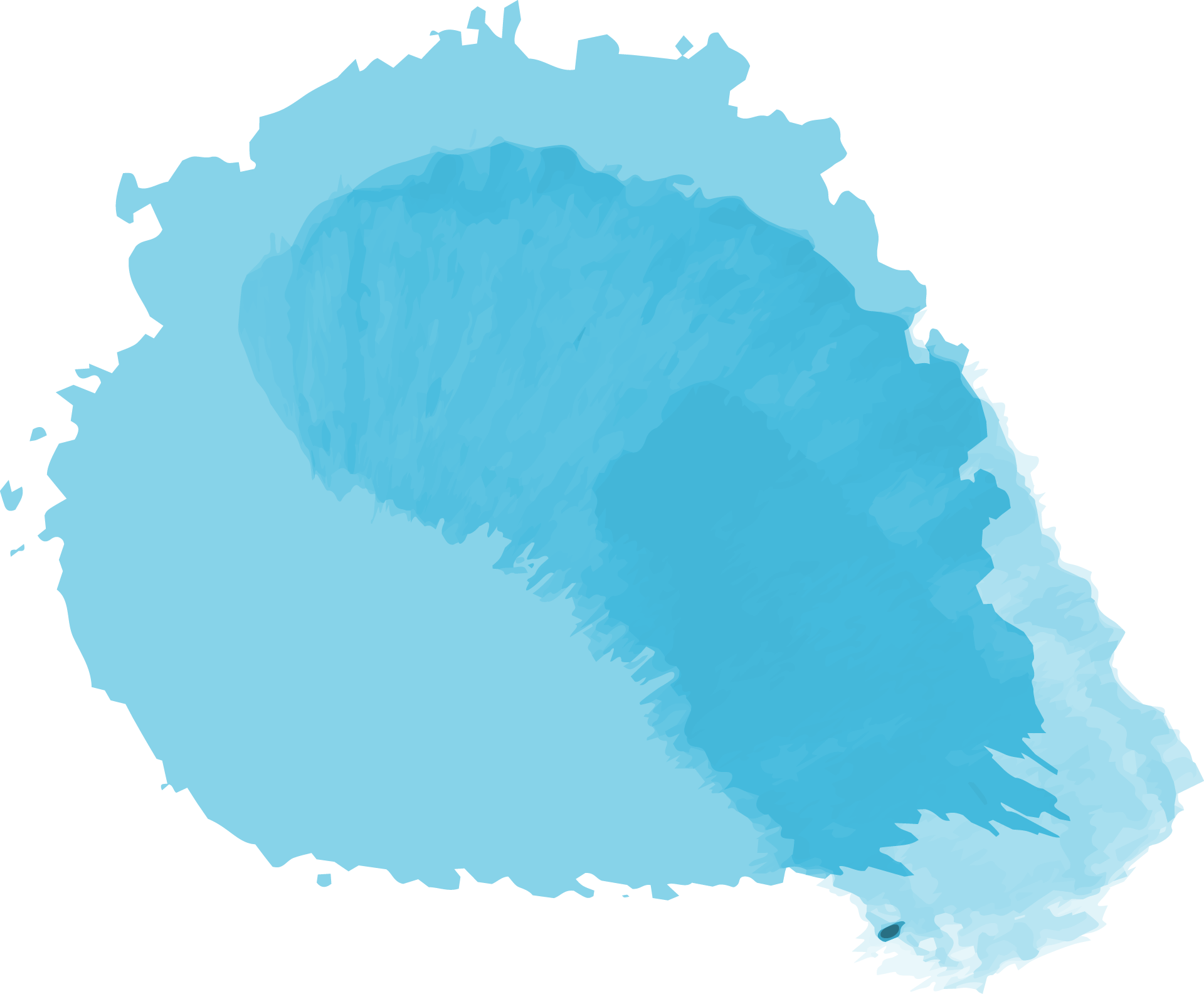 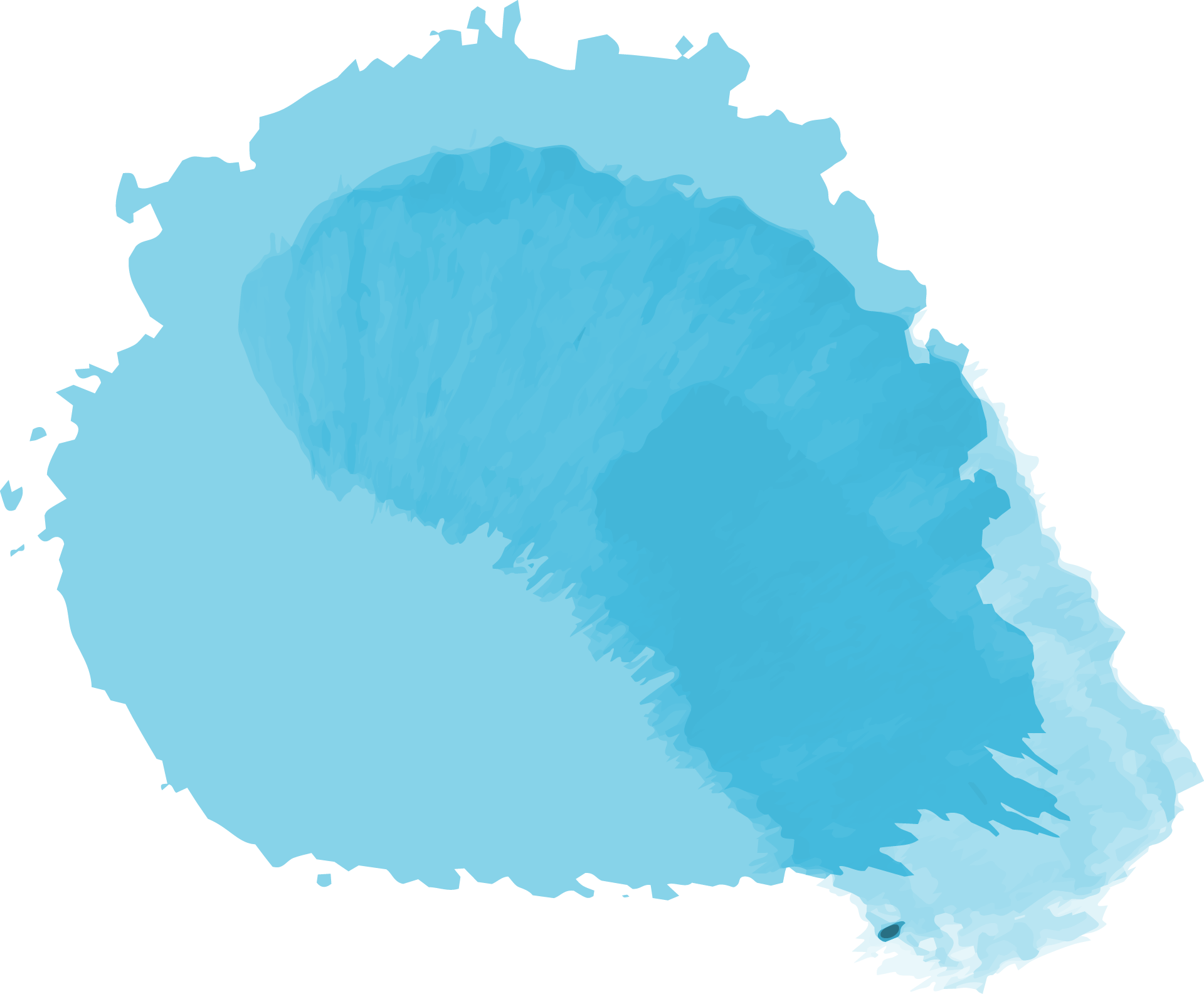 Siswa pada usia SD (6-13 th) memiliki ciri utama yaitu, (Hurlock,1980):
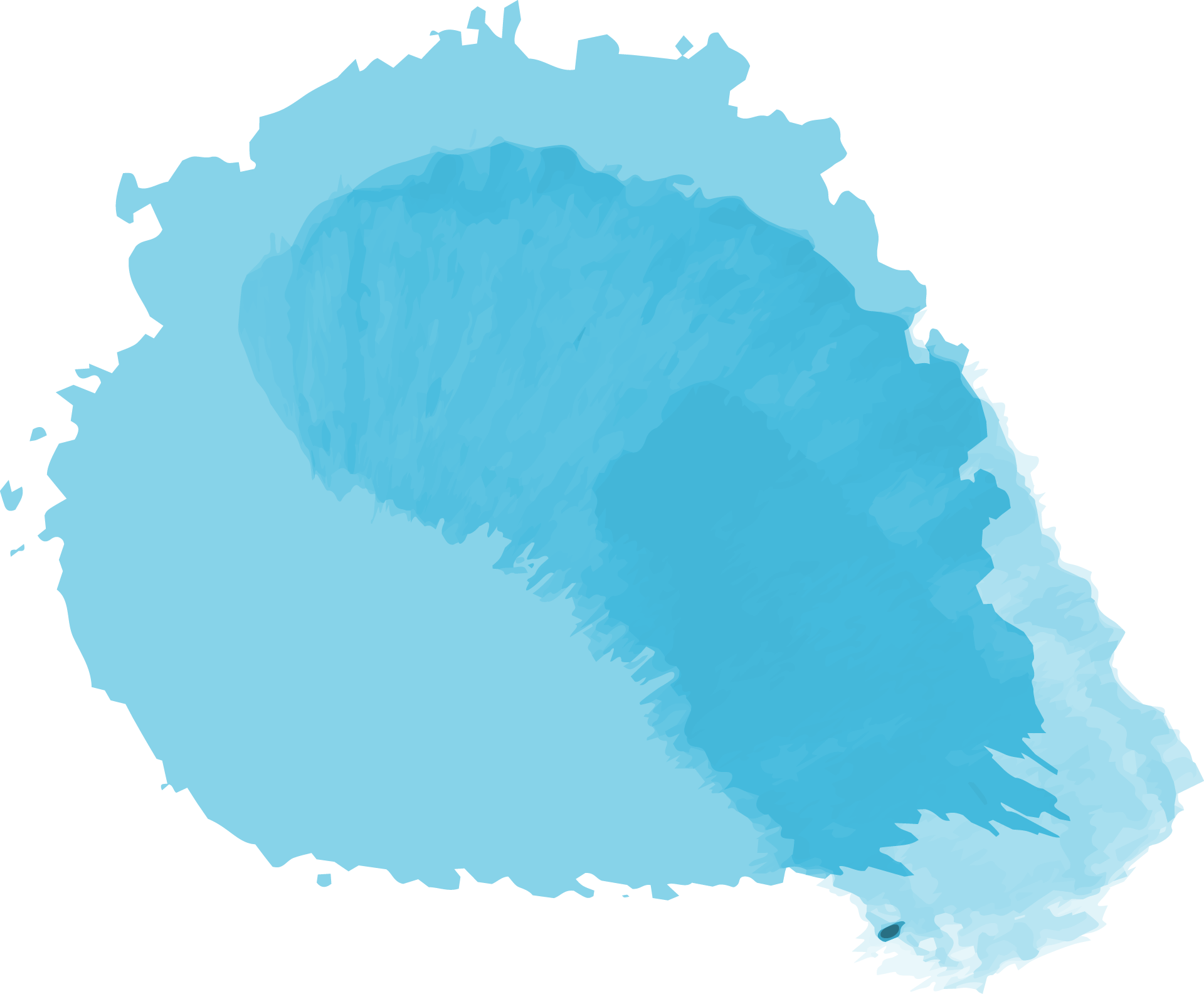 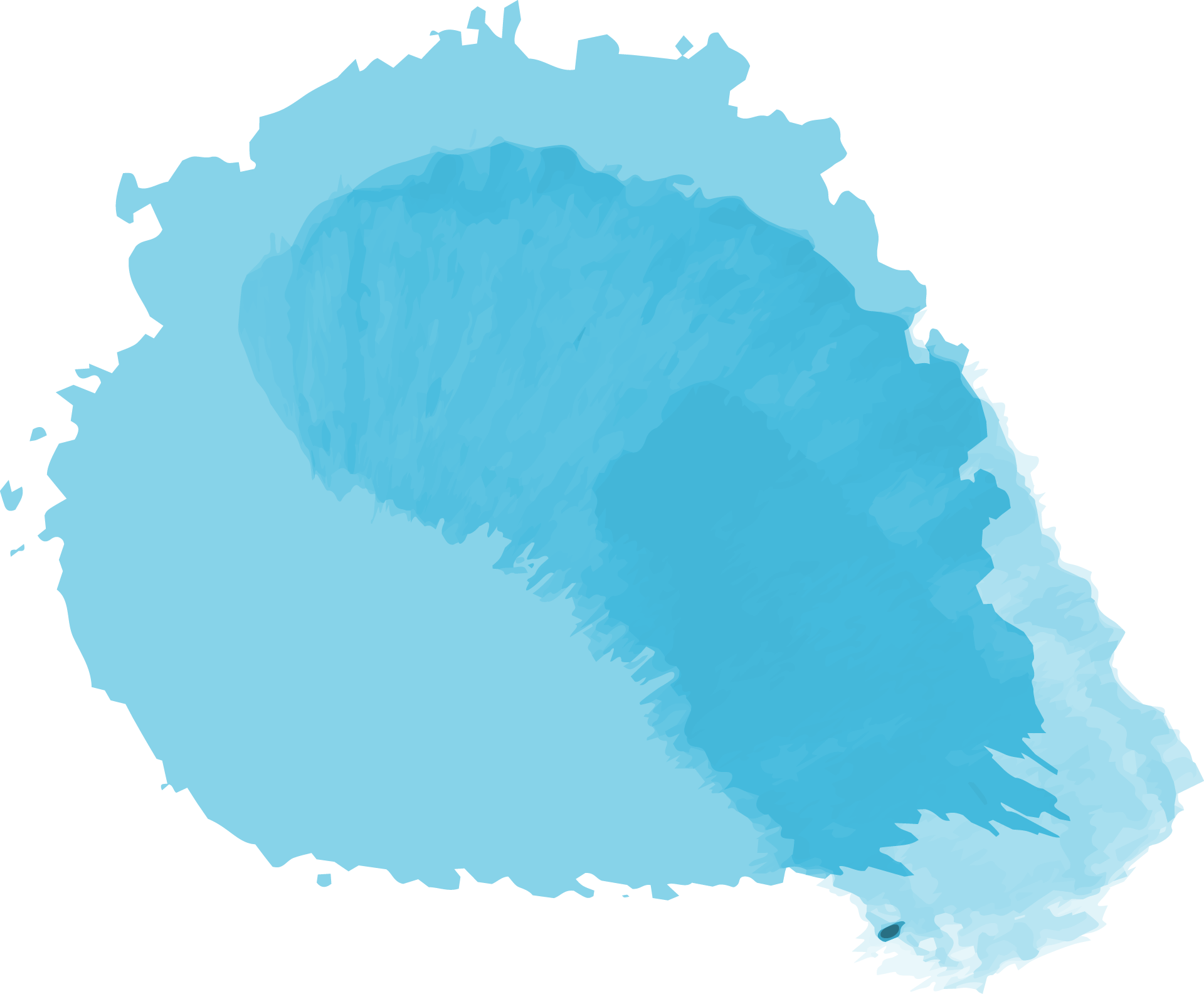 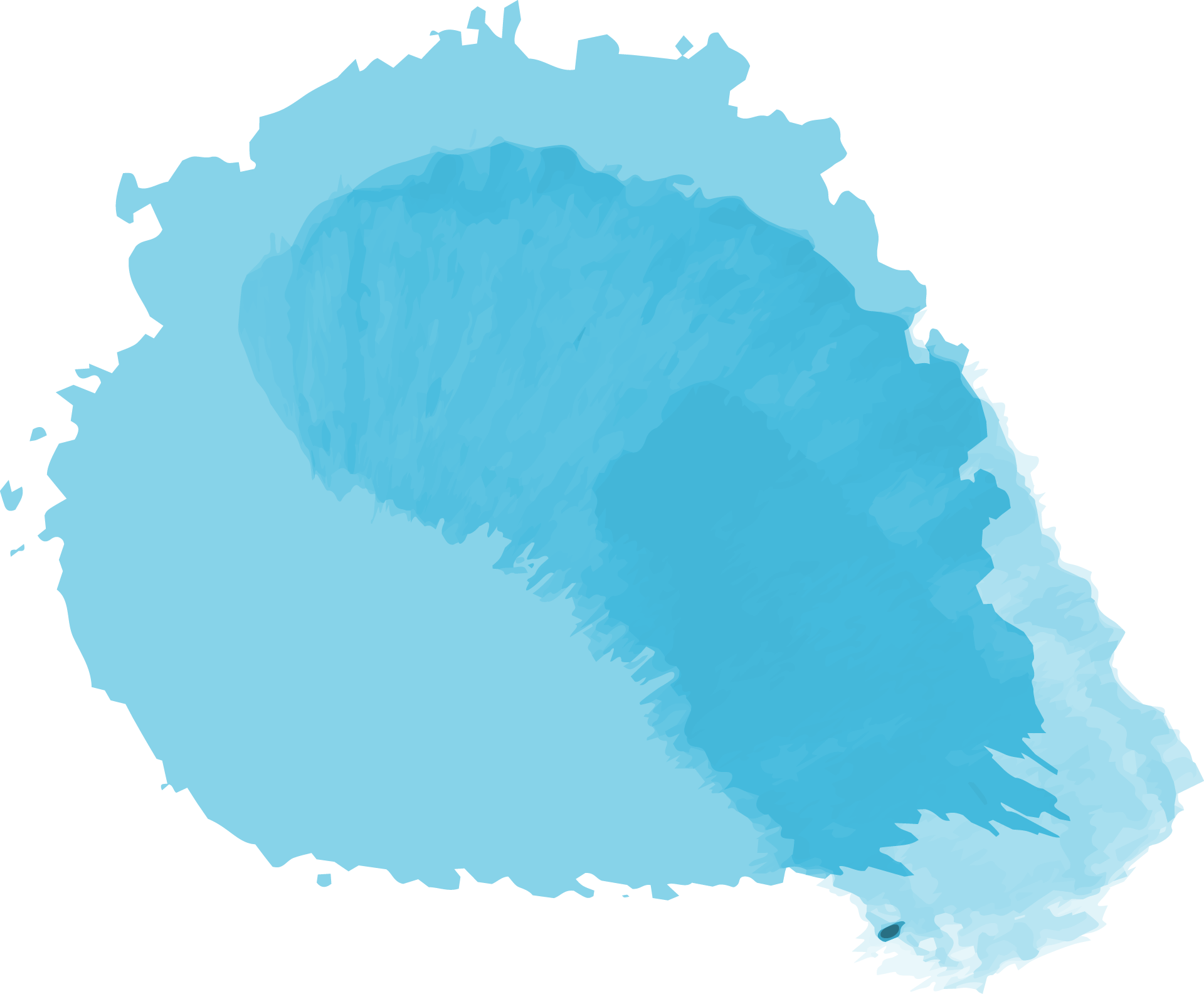 3
1
2
Dorongan anak untuk keluar dari lingkungan rumah dan masuk dalam kelompok sebaya
Dorongan mental untuk mematuhi konsep-konsep logika, simbol dan komunikasi secara dewasa
Dorongan anak untuk masuk ke dunia permainan yg membutuhkan keterampilan otot
Tugas perkembangan yang harus dipenuhi anak usia 6-13 th (Havighurst,1961):
Mempelajari keterampilan fisik yang diperlukan untuk bermain
Belajar menyesuaikan diri dengan teman sebaya
Mulai mengembangkan peran sosial sebagai pria atau wanita
Mengembangkan keterampilan dasar untuk membaca, menulis,  dan berhitung
Mengembangkan pengertian-pengertian yang diperlukan dalam kehidupan sehari-hari
Membangun sikap yang sehat mengenai diri sendiri sebagai makhluk yang sedang tumbuh
Beberapa aspek perkembangan psiko-fisik anak usia SD :
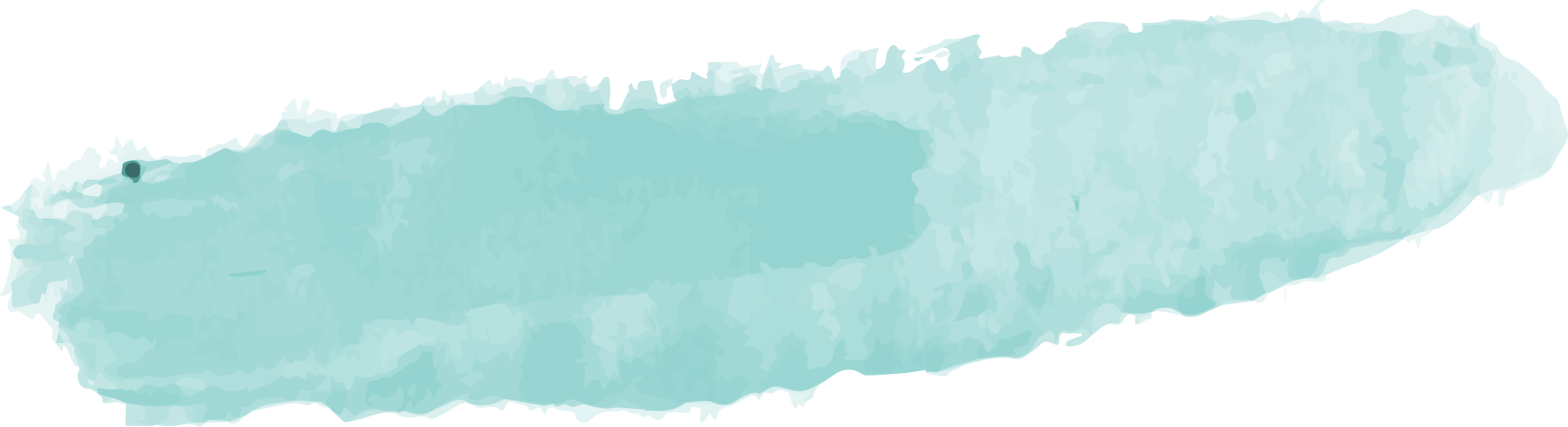 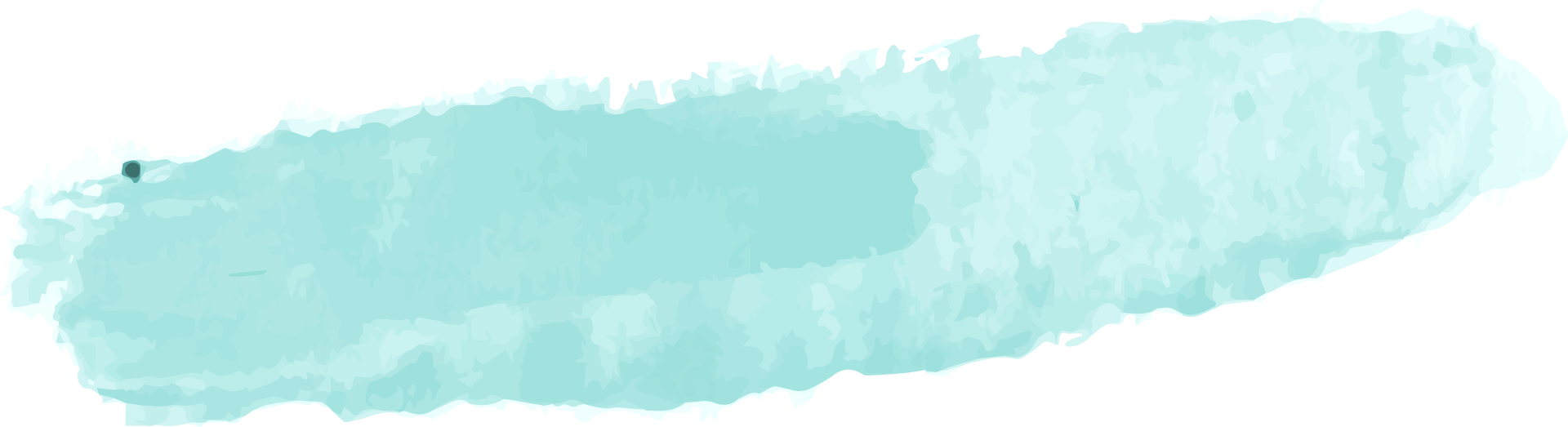 Keadaan Fisik & Keterampilan
Kemampuan Bahasa
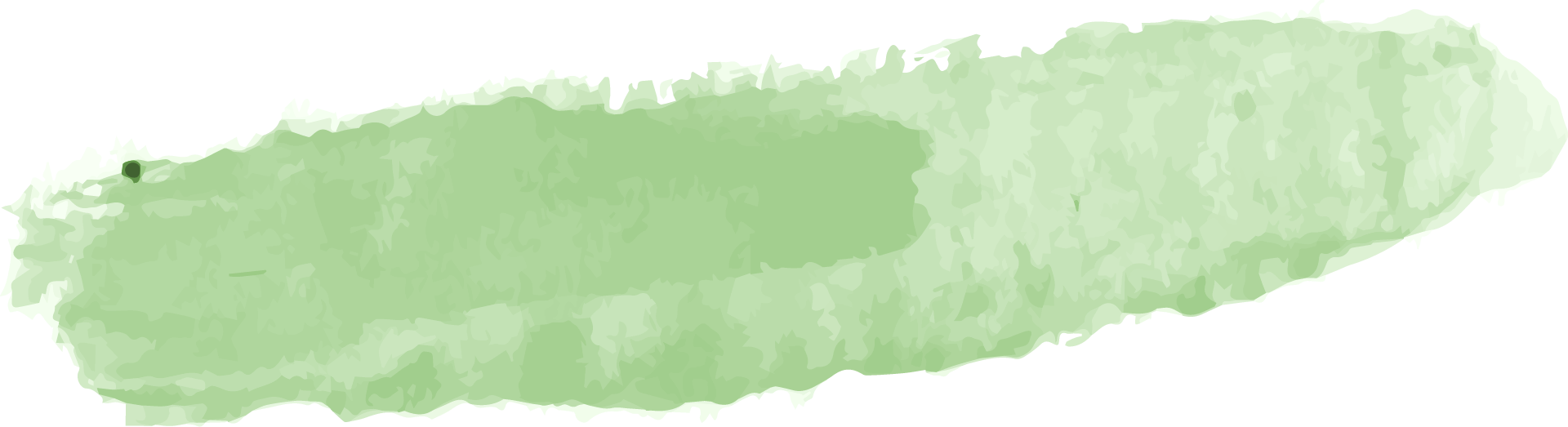 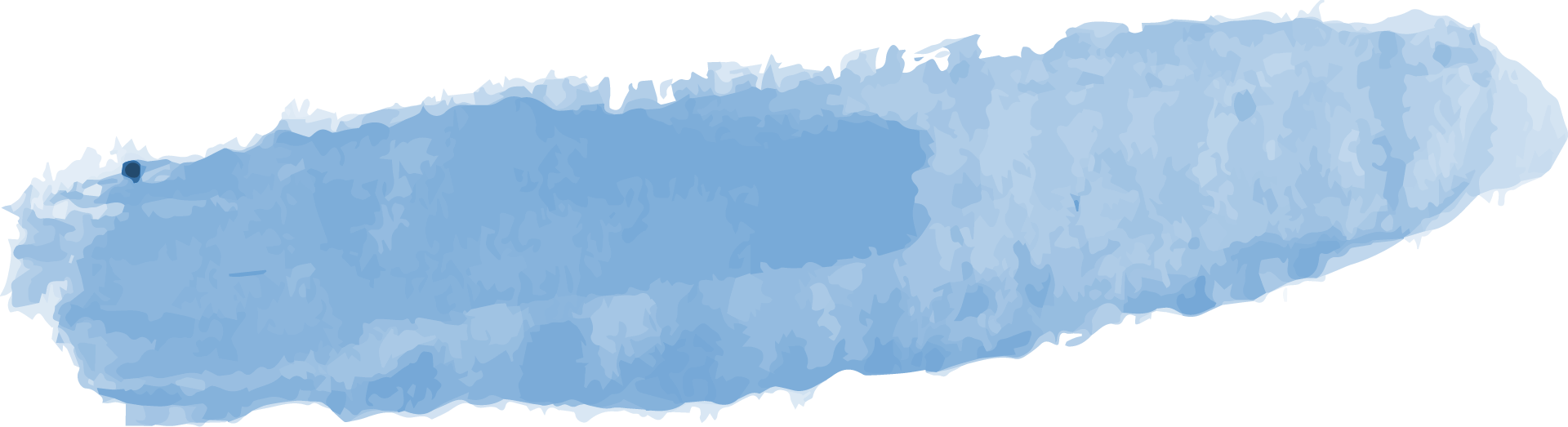 Sikap dan Perilaku Moral
Keadaan Emosi
Keadaan Fisik & Keterampilan
Pertumbuhan fisik mulai melambat

Pada masa ini anak sudah memiliki beberapa keterampilan seperti; keterampilan menolong diri sendiri, keterampilan menolong orang lain, keterampilan sekolah, keterampilan bermain (Hurlock, 1980)
KEMAMPUAN BAHASA


Anak mulai menyadari pentingnya kemampuan berbahasa agar dapat berinteraksi dengan temannya, agar dapat diterima dalam kelompok. Pada masa ini anak memiliki bahasa simbol  (kosa kata rahasia) dalam berkomunikasi dengan teman-temannya.
Keadaan Emosi
Anak mulai sadar bahwa pengendalian emosi penting agar dapat tetap diterima dalam kelompoknya.
Sikap dan Perilaku Moral
Pada masa ini anak mulai menggantikan moral yang kaku menjadi relativisme (Piaget dalam Hurlock, 1980). Implikasinya, anak harus dapat menyesuaikan diri dengan peraturan dalam kelompoknya agar terhindar dari penolakan atau celaan kelompok.

Disinilah peran orang tua dan guru untuk tetap mendudukkan konsep benar-salah secara konsisten agar anak tidak larut dalam penilaian benar-salah yang hanya mempertimbangkan penerimaan kelompok.
B. Perilaku Sosial & Pengelompokan Siswa SD
Perilaku sosial merupakan pola perilaku yang relatif menetap yang diperlihatkan individu dalam interaksinya dengan orang lain. 

Pola perilaku sosial individu pada situasi tertentu mungkin berbeda dalam situasi sosial lainnya (Johnson, 1975)

pengaruh pembawaan & pengalaman pribadi akan mengembangkan sifat2 reaksi interpersonalnya menurut cara yang berbeda (Krech, 1962)
Salah satu tugas utama anak SD yang harus dipenuhi yaitu mencapai kesadaran akan kerajinan (sense of industry), dan kegagalan dalam mencapai kesempurnaan pengerjaannya akan menimbulkan rasa rendah diri dan tidak mampu. Artinya bila anak mengalami kegagalan dalam menemukan dan mencapai yang bermanfaat secara pribadi maka akan cenderung timbul rasa  ketidakmampuan sebagai orang dewasa kelak dan pada fase perkembangan berikutnya akan berpengaruh secara tidak menguntungkan.
(Erickson, 1970)
C. Perilaku Intelektual Siswa SD
Perilaku intelektual lebih identik dengan perilaku kognisi seseorang, sehingga setiap individu yang menunjukkan perilaku intelektual pada dasarnya dia memanifestasikan kognisinya (Piaget)
Proses Perkembangan fungsi & Perilaku Kognisi
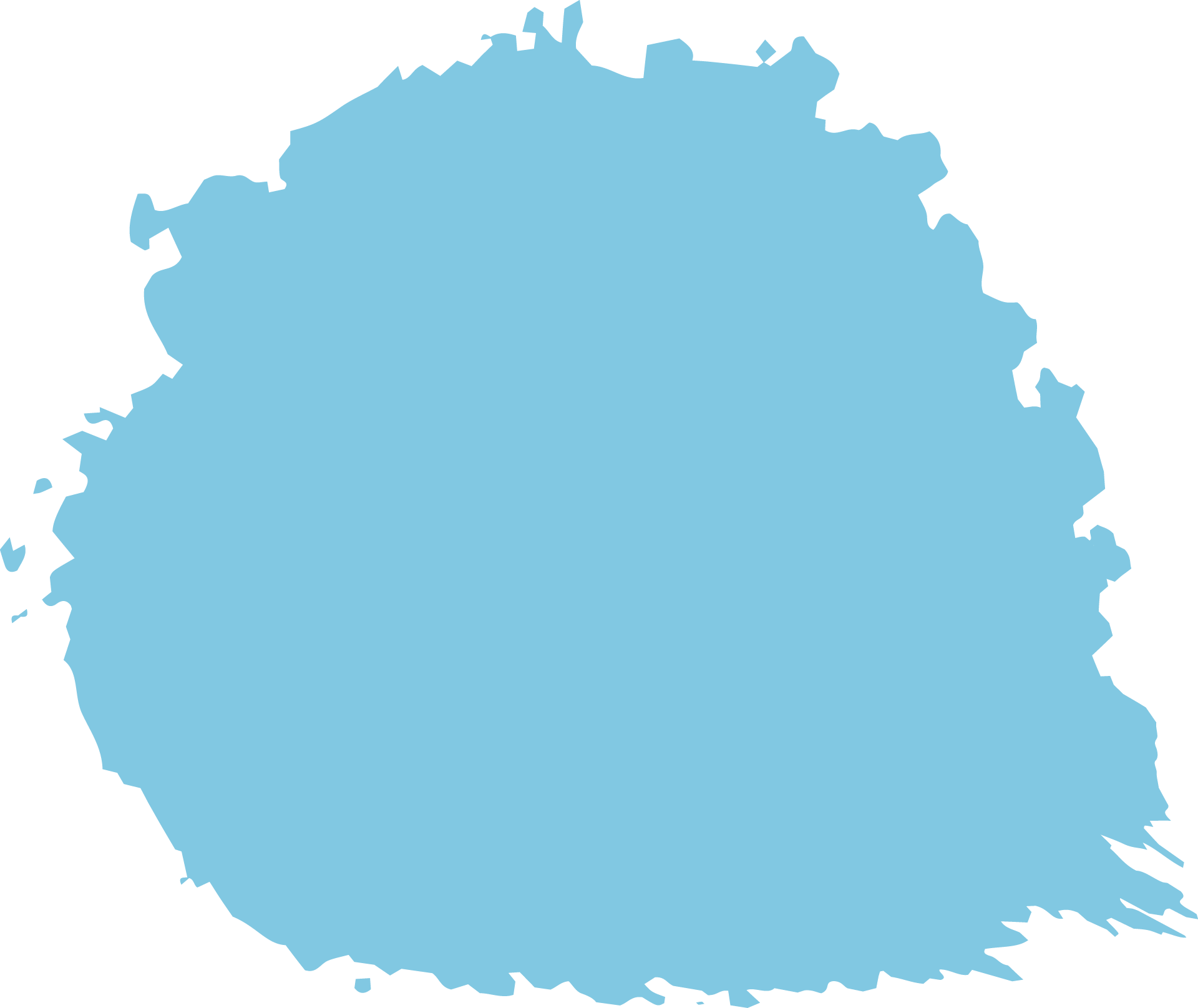 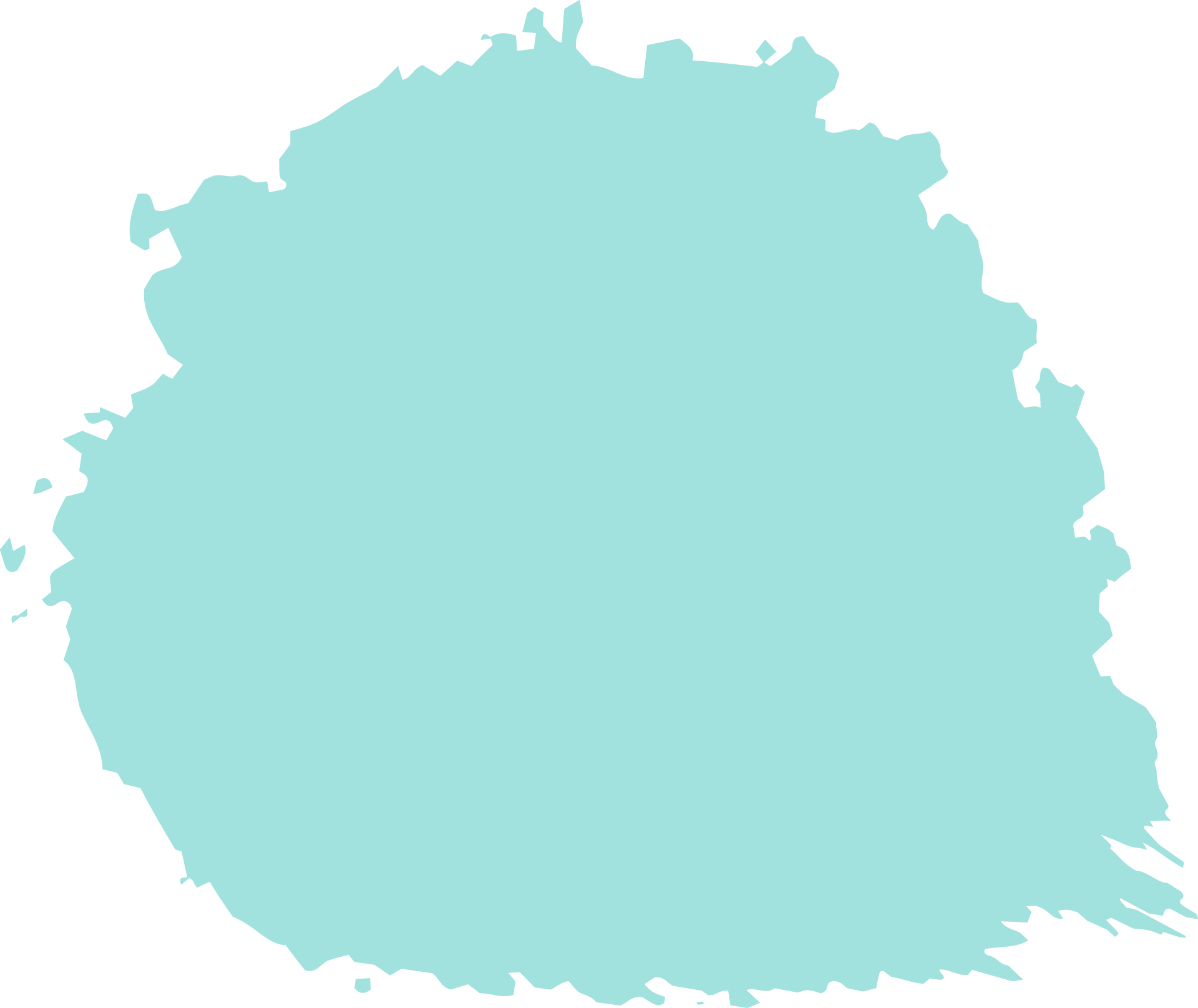 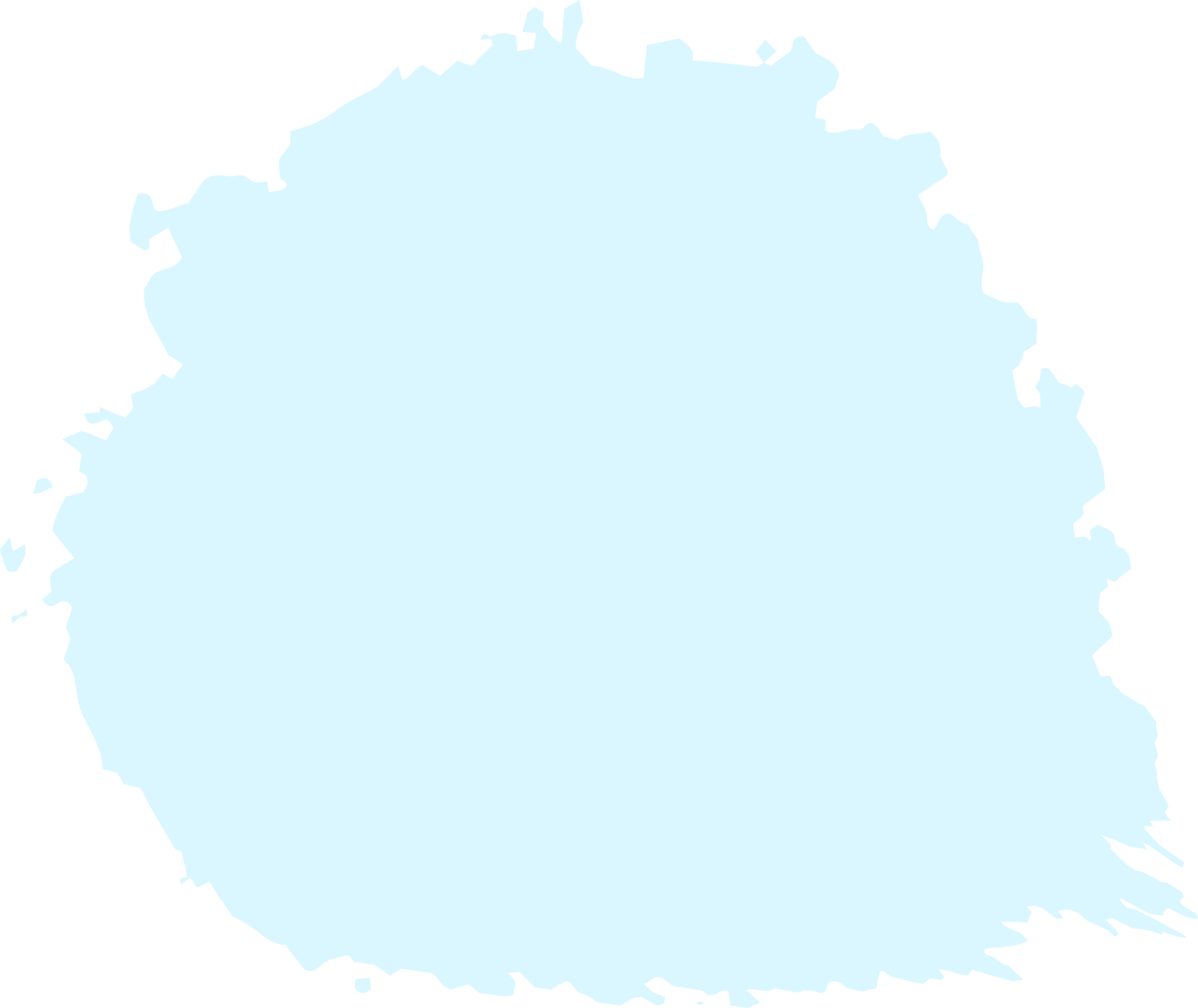 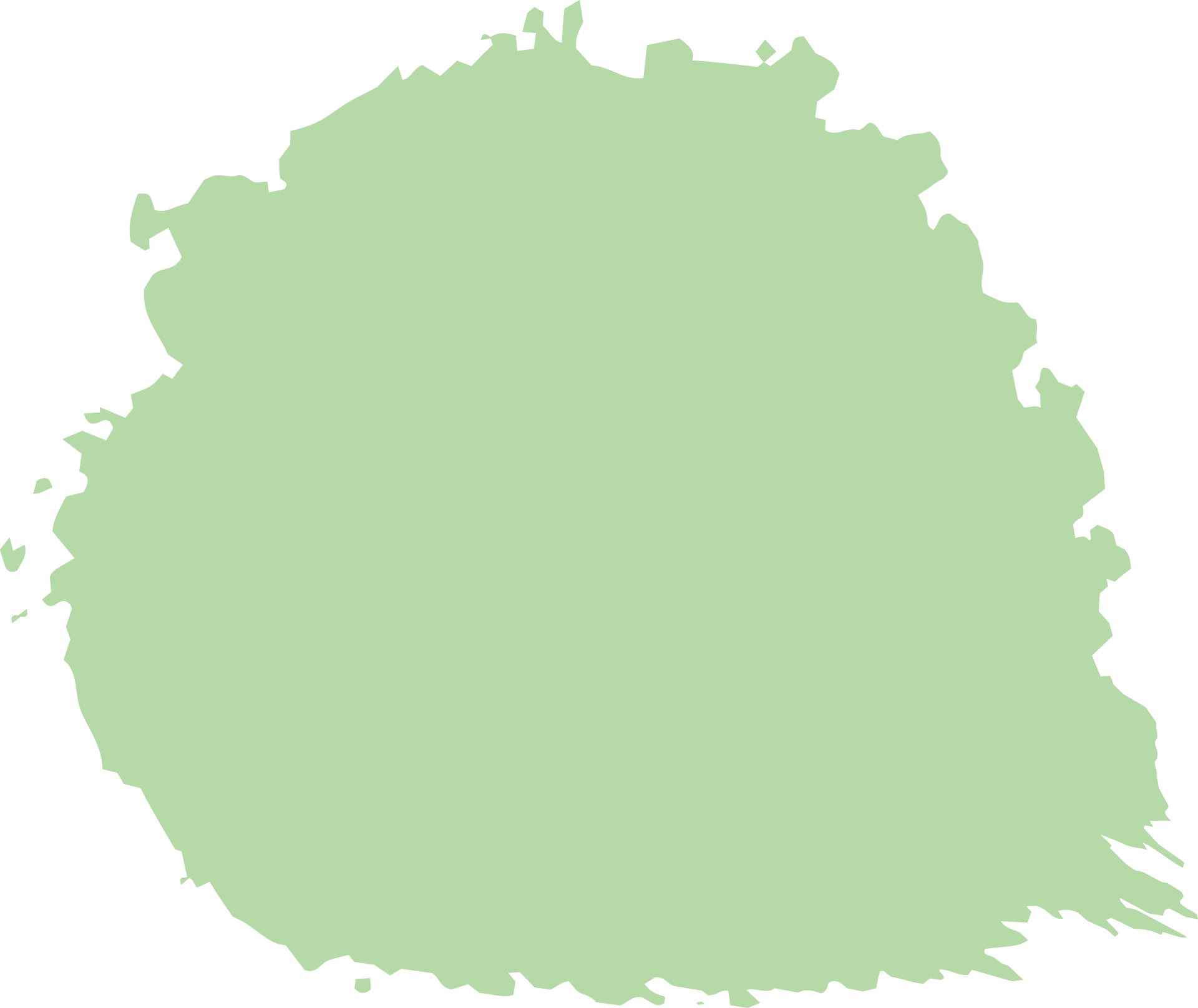 7-12 th
2-7 th
12-15 th
0-2 th
Periode Pra-operasional
Periode Sensorimotor
Periode Operasional Konkrit
Periode Operasional Formal
Ditandai oleh penggunaan sensorimotor yg intensif terhadap dunia luar. Prestasi intelektual pada periode ini adalah kemampuan berbahasa, pola hubungan sebab akibat
Ada 2 tahapan ; Prekonseptual; individu berpikir transduktif, dan periode intuitif; ditandai oleh dominasi pengamatan yang bersifat egosentrik
Ditandai oleh kemampuan mengklasifikasikan, menyusun dan mengasosiasikan bilangan.
kemampuan mengoperasikan kaidah-kaidah logika formal yang tidak terkait lagi dengan objek yang bersifat konkrit. Memiliki kemampuan berpikir hipotesis, menganalisis, menggeneralisasi
Jadi menurut Piaget, anak usia SD berada pada tahapan operasional Konkrit dan operasional formal. 

Anak kelas 1 - 4 berada pada periode operasional konkrit. Kelas 5 -6 berada pada periode operasional formal

Pada kelas 5 anak sdh mampu berpikir deduktif, menganalisis, menggeneralisasi dan inferensi berdasarkan obyek-obyek yang beragam
D. Beberapa masalah pada siswa SD
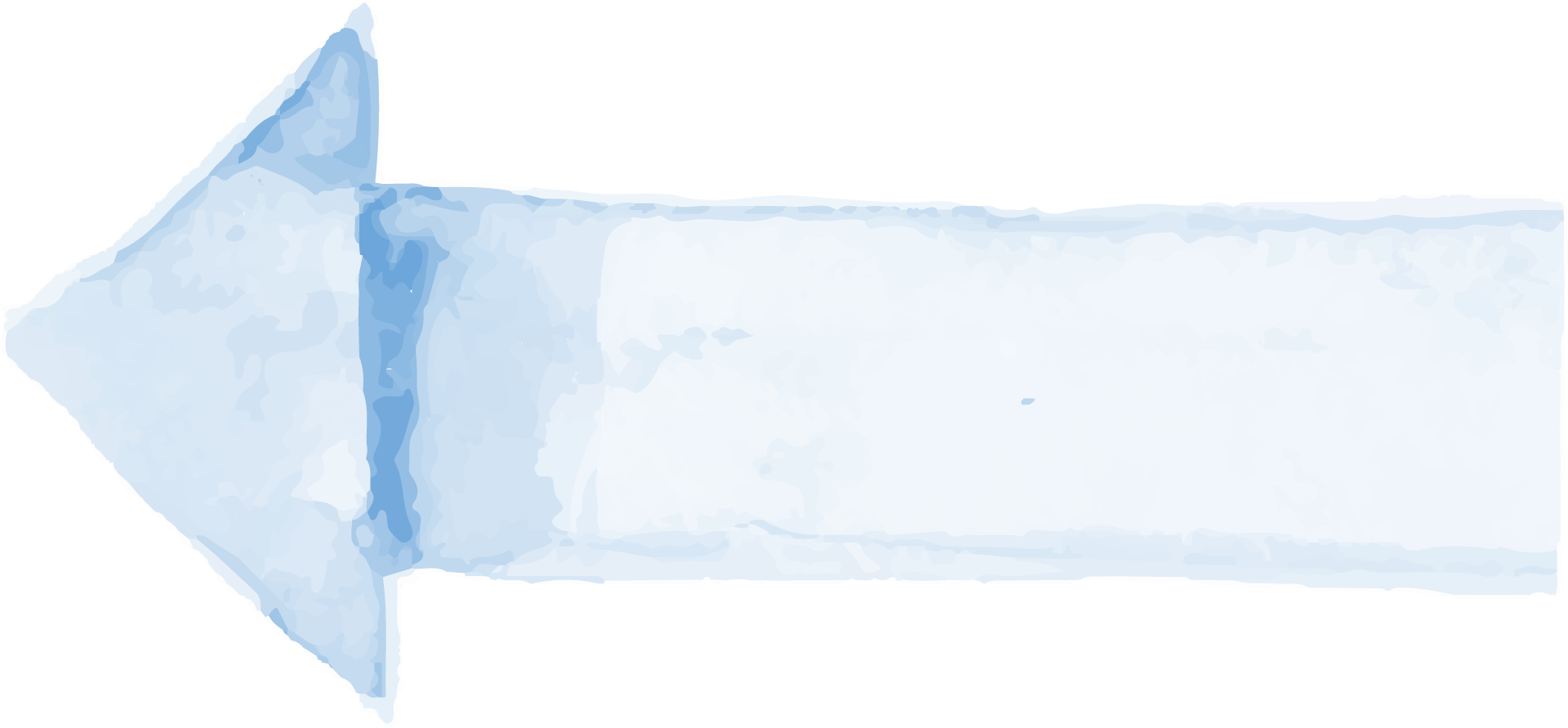 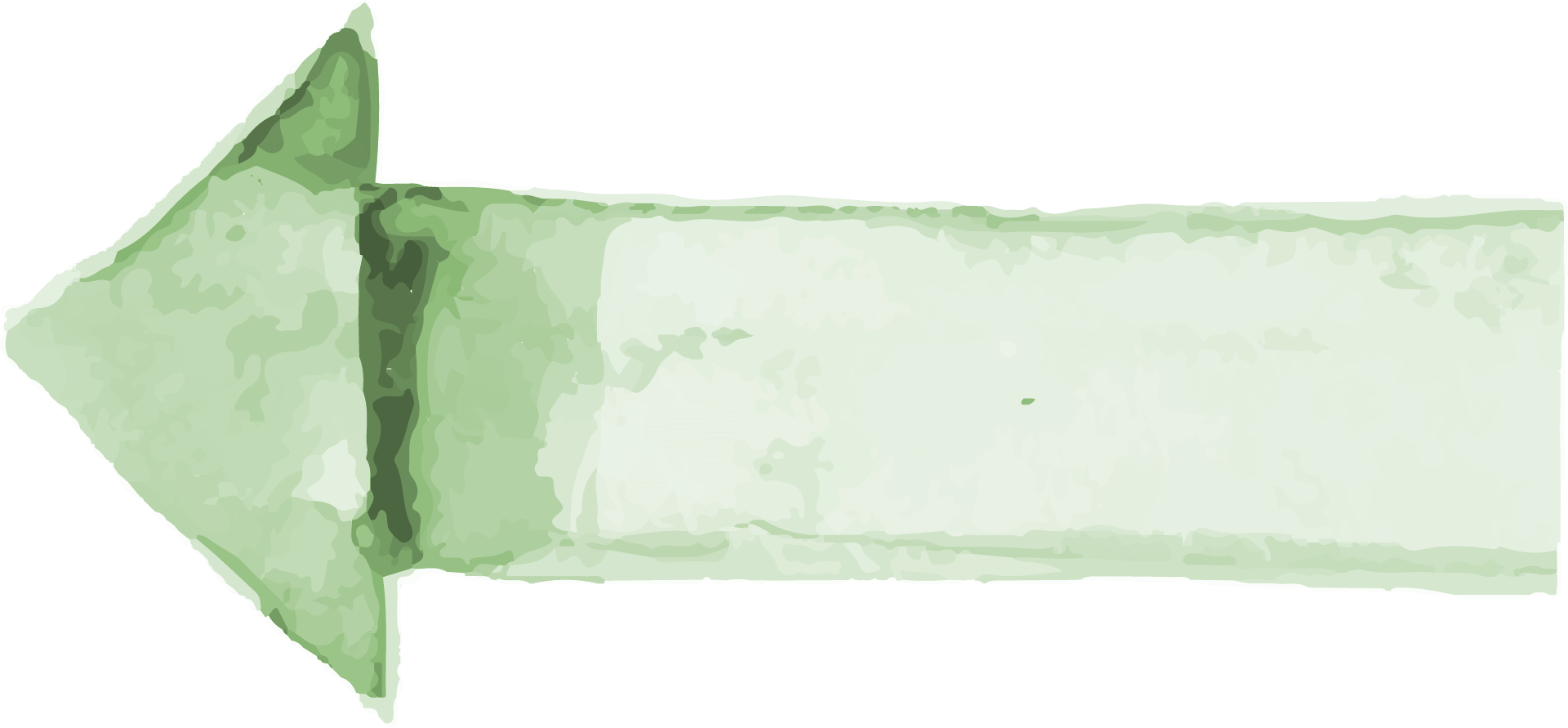 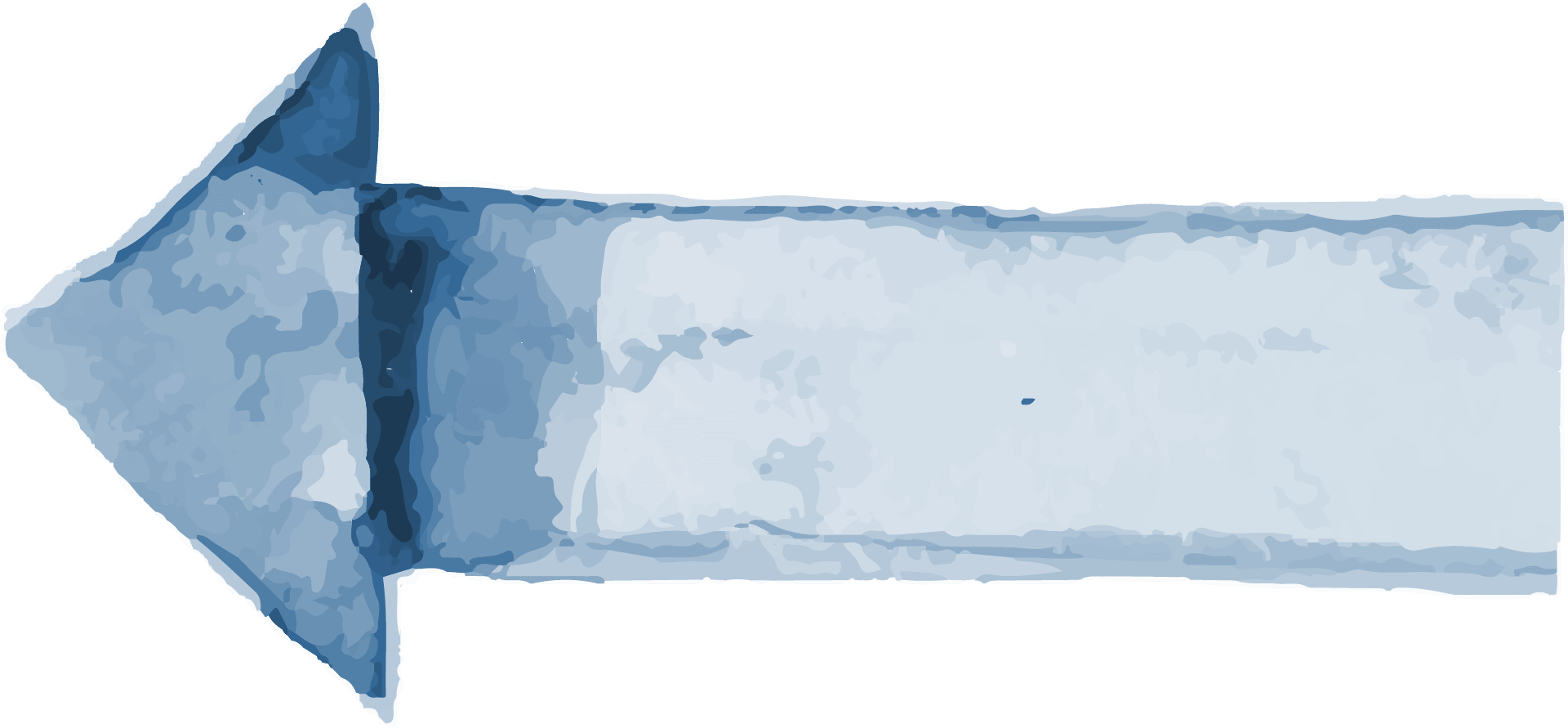 01
03
02
Masalah pribadi
Penyesuaian Sosial
Akademik
kemampuan intelektual, kondisi fisik, kesehatan, kebiasaan
rendah diri, persaingan, perkelahian, ketergantungan pada teman
ketidakmampuan dalam memahami tujuan pembelajaran (banyak penyebab)
E. Karakteristik Bimbingan di SD
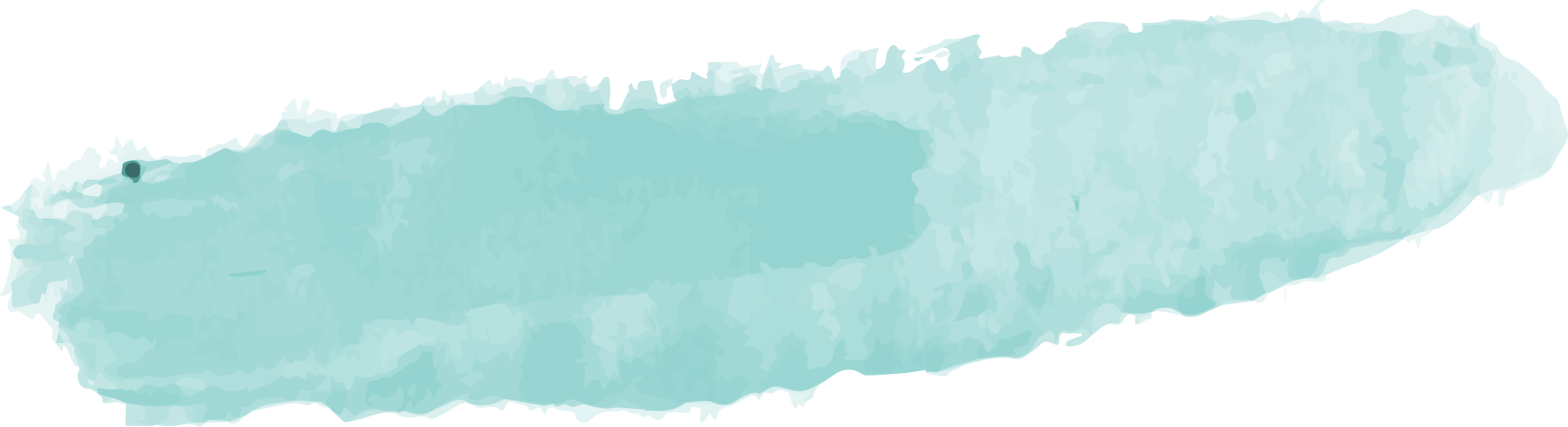 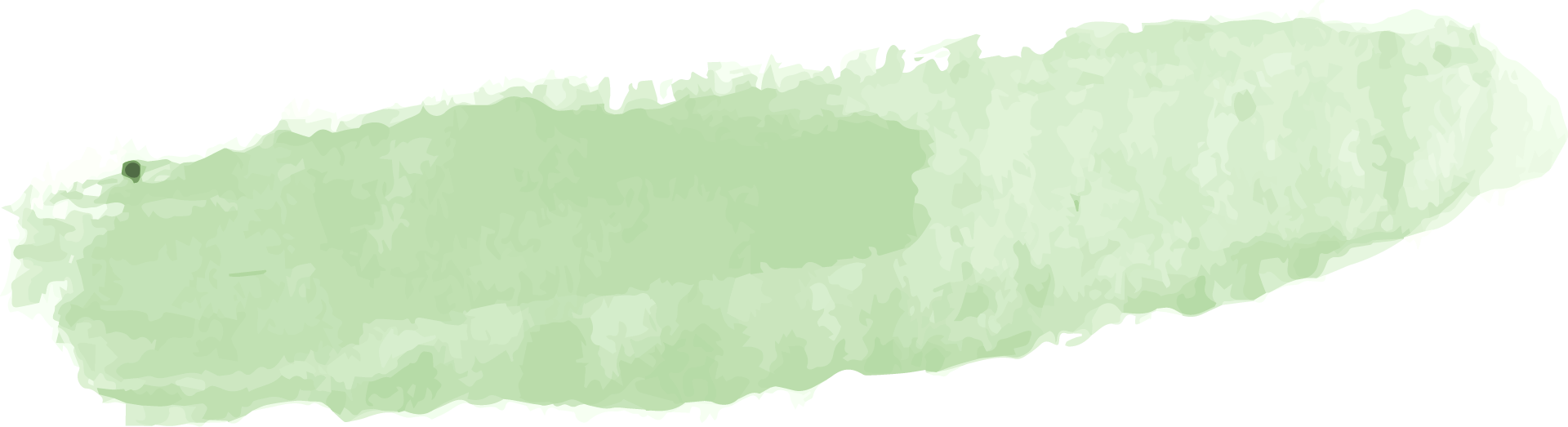 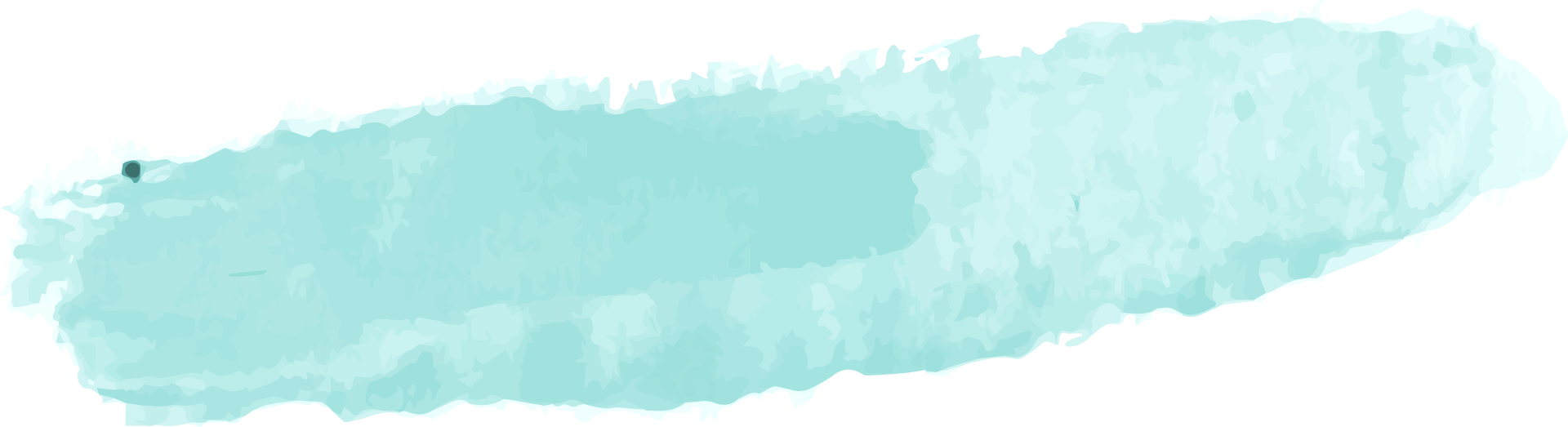 1
2
3
Menekankan peran guru dlm fungsi bimbingan
Fokus bimbingan pada pemahaman diri, pemecahan masalah,kemampuan  berelasi dengan orang lain
Banyak melibatkan peran orang tua murid
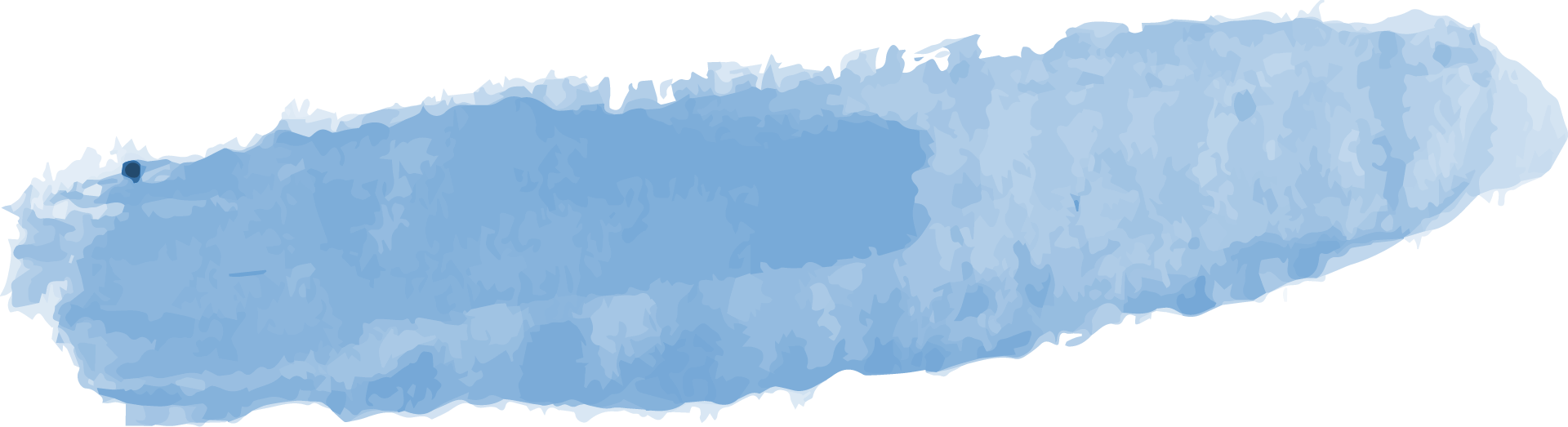 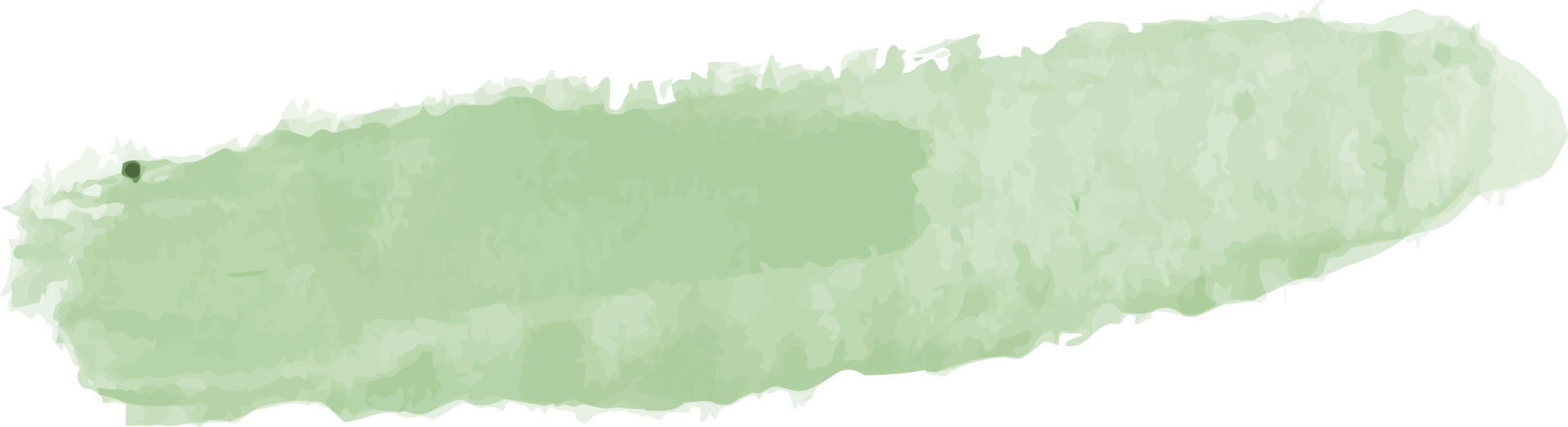 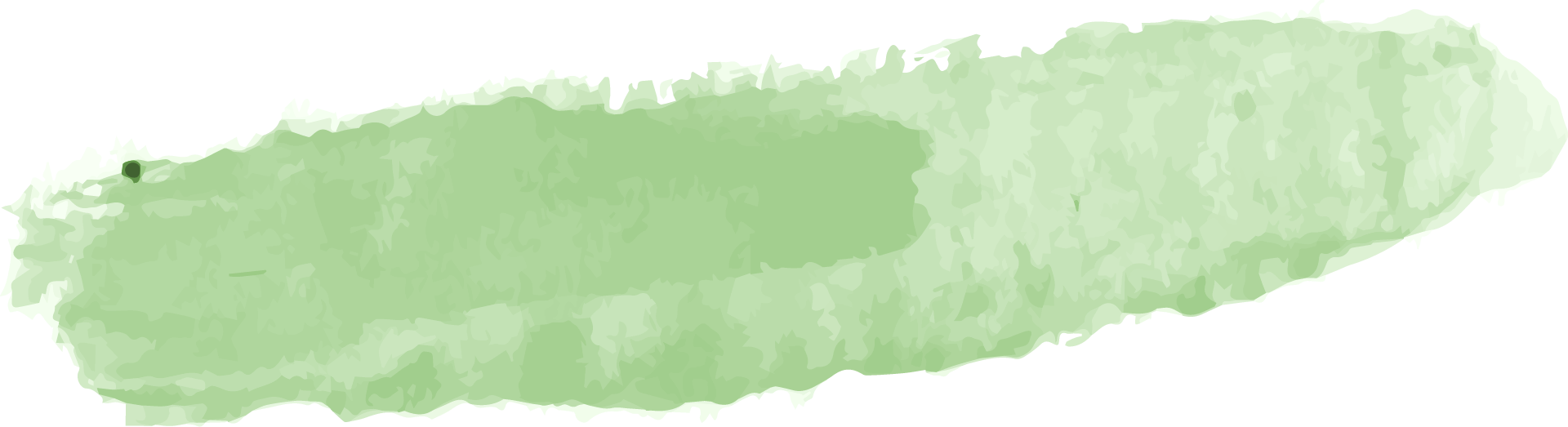 4
5
6
Memahami kehidupan anak secara unik
Memahami kebutuhan dasar anak seperti penerimaan diri, memahami kelebihan & kekurangannya
Meyakini bahwa usia SD merupakan tahapan yang sangat penting dalam tahapan perkembangan anak
Tujuan Layanan Bimbingan di SD (Depdikbud 1994) adalah membantu siswa untuk dapat memenuhi tugas-tugas perkembangannya yang  meliputi aspek pribadi sosial, belajar dan karir sesuai dengan tuntutan lingkungan Bidang layanan bimbingan yang dilaksanakan sudah seharusnya meliputi  aspek-aspek tersebut di atas.
Bimbingan Akademik/Belajar
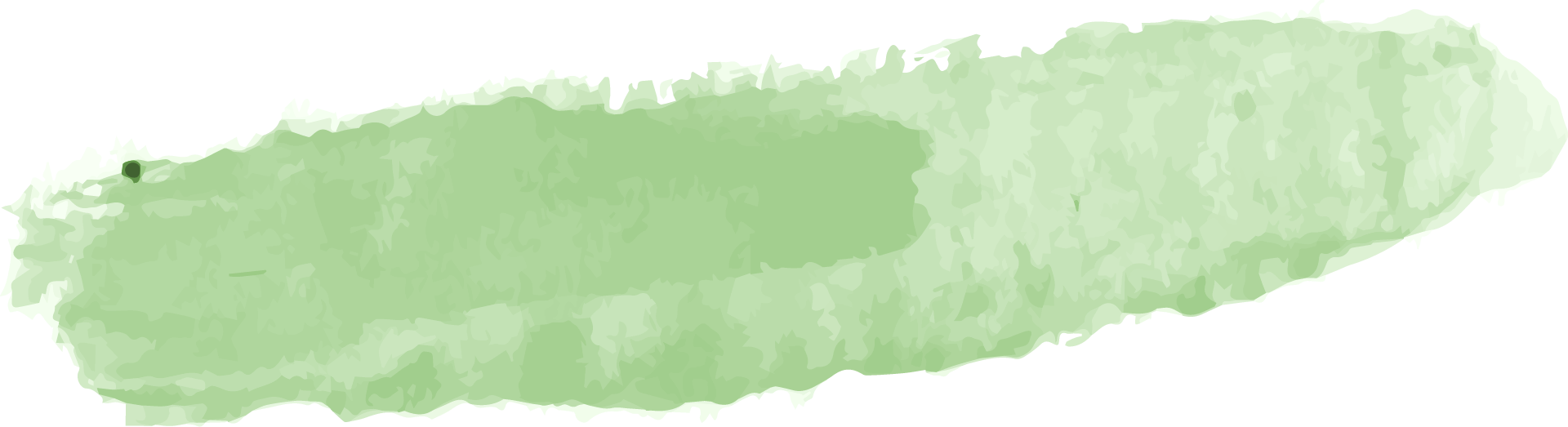 Bimbingan Pribadi Sosial
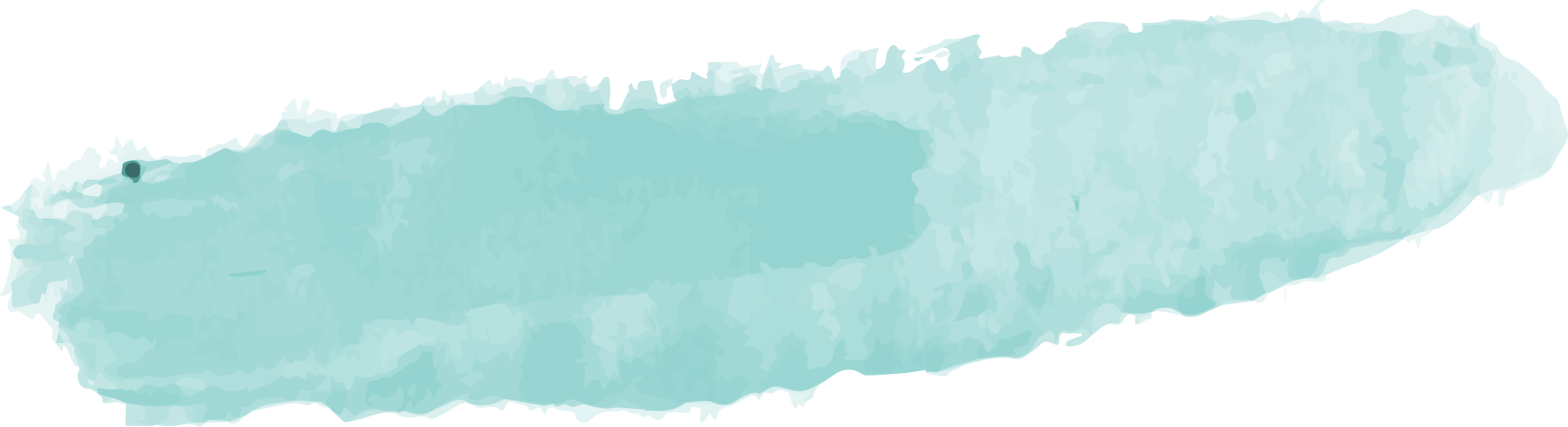 Bimbingan cara belajar yg benar, menetapkan tujuan & rencana pembelajaran, mencapai prestasi belajar optimal sesuai bakat dan minat
Terkait pemahaman diri, mengembangkan sikap positif, mengembangkan rasa tanggung jawab, menghargai orang lain, keterampilan hubungan interpersonal, keterampilan menyelesaikan masalah, membuat keputusan secara baik
Bidang Layanan BK di SD
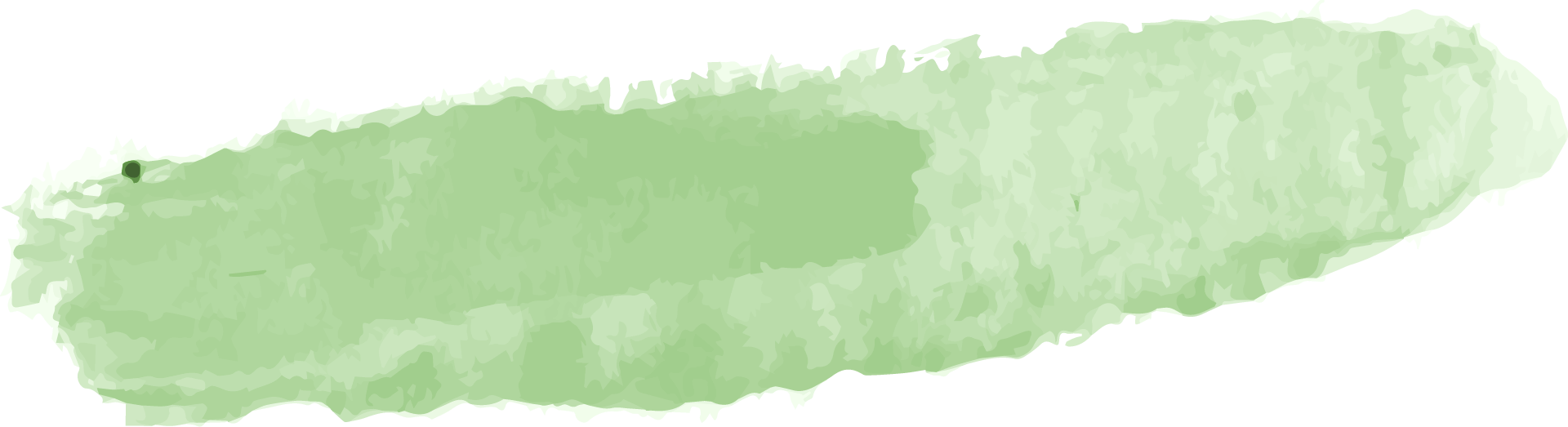 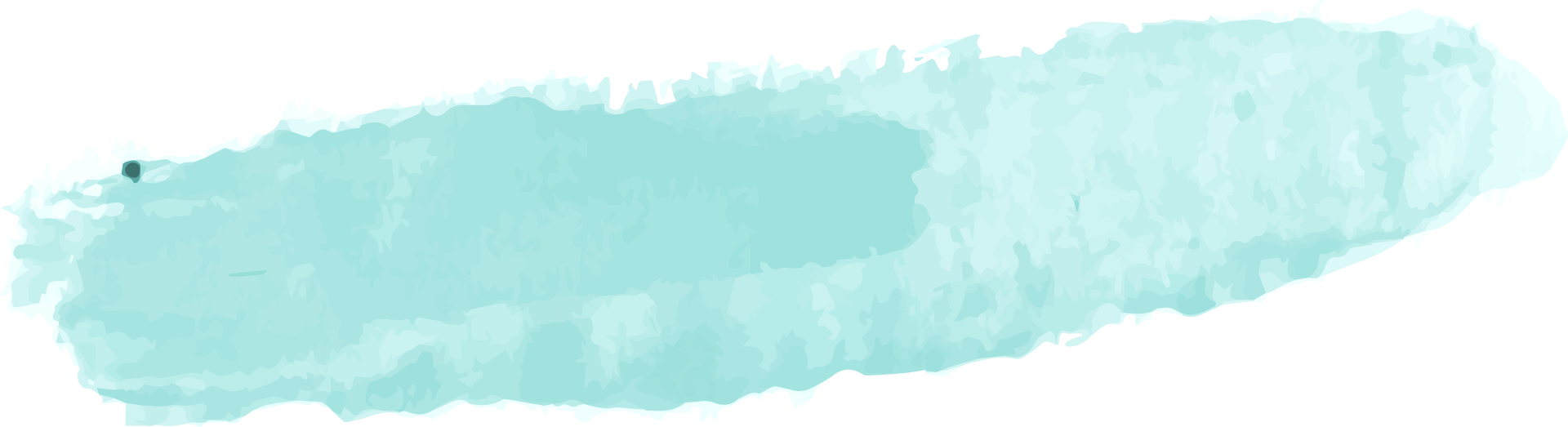 Bimbingan Karir
Bimbingan Perkembangan Komprehensif
Mengenali jenis-jenis pekerjaan, menemukan cita-cita & merencanakan masa depan, menyesuaikan keterampilan, kemampuan & minat dg jenis pekerjaan
1. Layanan Dasar
2. Layanan Responsif
3. Sintem perencanaan Individual
4. Sistem pendukung
BIMBINGAN PERKEMBANGAN KOMPREHENSIF
Layanan Dasar Membantu mengembangkan keterampilan dasar untuk kehidupan dg muatan materi; self-esteem, motivasi berprestasi, keterampilan pengambilan keputusan, merumuskan tujuan dan membuat perencanaan keterampilan pemecahan masalah, hubungan interpersonal, keterampilan berkomunikasi, peka terhadap lintas budaya, perilaku bertanggung jawab
Layanan Responsif
Mengintervensi masalah atau kepedulian siswa yang muncul segera dan dirasakan saat itu terkait masalah pribadi sosial, karir atau masalah belajar. Muatan materi mencakup : kesuksesan akademik, kenakalan anak, putus sekolah, kehadiran, hubungan dg teman sebaya, penyesuaian diri di sekolah
Layanan Sistem Perencanaan Individual
Membantu siswa untuk merencanakan , memonitor dan mengelola rencana pendidikan, karir, dan pengembangan pribadi sosial oleh dirinya sendiri.
Dengan demikian siswa diharapkan dapat ; 
(a) mempersiapkan pendidikan, karir, tujuan pribadi sosial, yang didasarkan akan pengetahuan tentang dirinya, informasi tentang sekolah, dunia kerja dan masyarakat. (b) merumuskan rencana untuk mencapai tujuan jk pendek, menengah dan panjang.                 (c) menganalisis kekuatan & kelemahan dirinya untuk mencapai tujuan.
(d) mengambil keputusan yang merefleksikan perencanaan dirinya
Layanan Sistem Pendukung
Lebih kepada dukungan layanan manajemen antara lain, konsultasi dengan guru, dukungan bagi program pendidikan orang tua dan upaya2 masyarakat, partisipasi dalam kegiatan sekolah bagi peningkatan perencanaan & tujuan, implementasi dan program standarisasi instrumen tes, memberikan masukan pada pembuatan keputusan dalam kurikulum pengajaran, berdasarkan perspektif siswa.
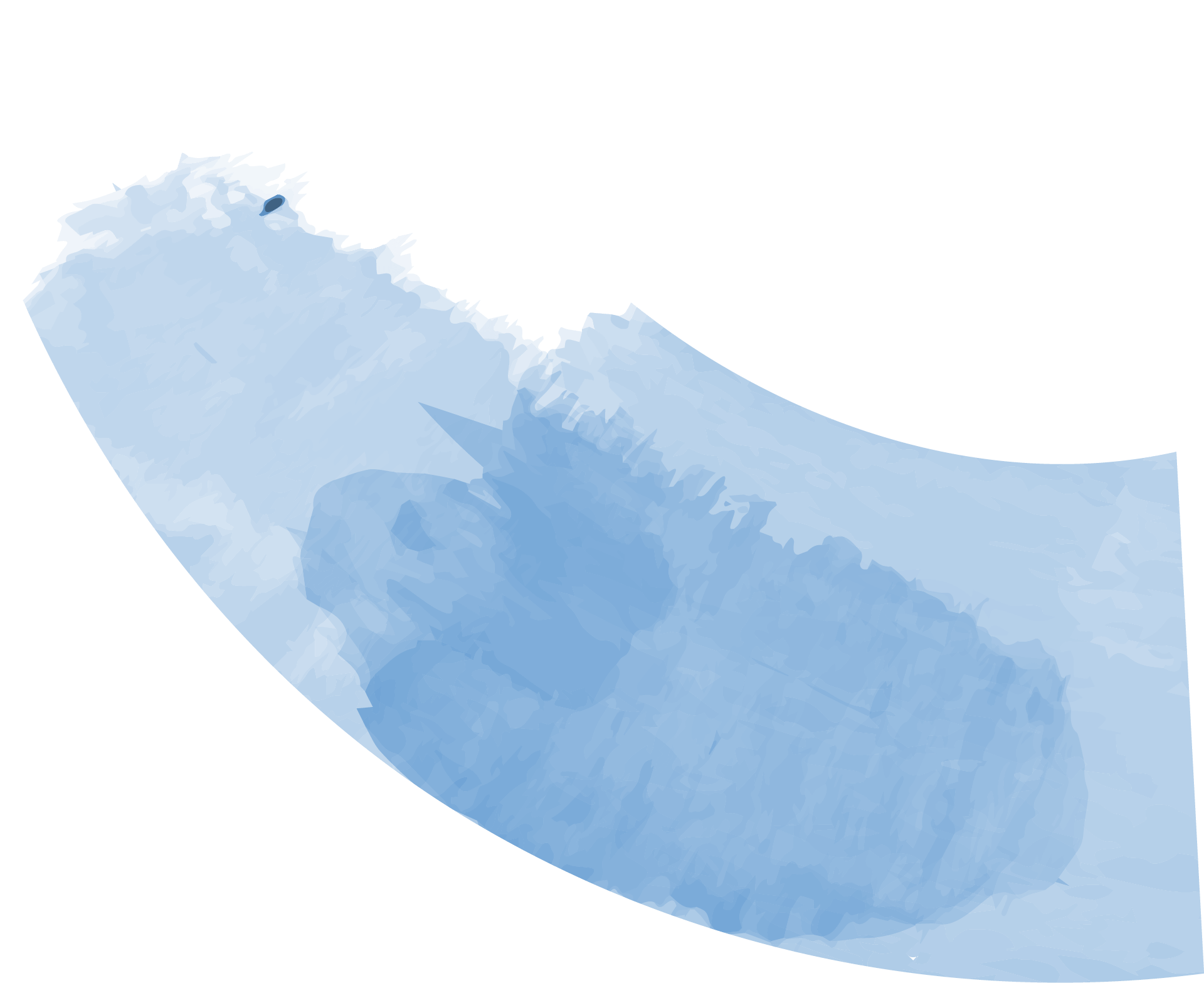 THANKS
Please keep this slide for attribution